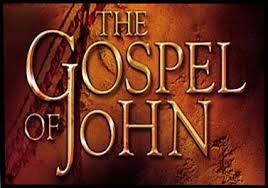 JOHN 17:9November 20, 2019
[Speaker Notes: Next Slide]
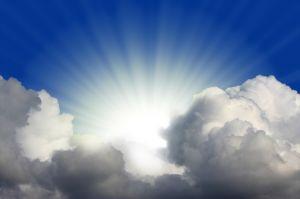 John 17:20 
Romans 8:34
Hebrews 4:14-16
Acts 18:7-10
John 6:37
John 15:16
John 17:6
John 17:8
John 17:12
Romans 8:29-30
Romans 9:11-13
Romans 9:15-16
Acts 13:48
II Thessalonians 2:13
Revelation 17:8
Embedded Theology

That understanding of faith, transmitted to us by our Church experiences and traditions, family, culture, etc.
Deliberative Theology

That understanding of faith, which develops out of the process of reflecting on Scripture, and comparing them to our embedded theological convictions.